Updates on 20 T working group activities and next steps
P. Ferracin

MDP General Meeting
November 20th, 2024
Acknowledgement (20 T working group)
Members US MDP 20 T working group
LBNL: D. Arbelaez, L. Brouwer, M. D’Addazio, L. Garcia Fajardo, J.L. Rudeiros Fernandez, M. Juchno, S. Prestemon, T. Shen, R. Teyber, G. Vallone, X. Wang 
FNAL: G. Ambrosio, M. Baldini, E. Barzi, S. Gourlay, V. Kashikhin, V. Marinozzi, I. Novitski, G. Velev, A. Zlobin 
NHMFL: L. Cooley, D. Larbalestier 
BNL: K. Amm, M. Anerella, J. Cozzolino, R. Gupta, F. Kurian, B. Yahia

European Contributors
Emmanuele Ravaioli (CERN)
Douglas Martins Araujo (PSI)
Etienne Rochepault (CEA)
P. Ferracin, "Development of HTS/LTS Hybrid Dipole Magnets by the US Magnet Development Program"
2
Introduction Bi-weekly meetings (but recently weekly…)
69 meetings so far
https://conferences.lbl.gov/category/100/
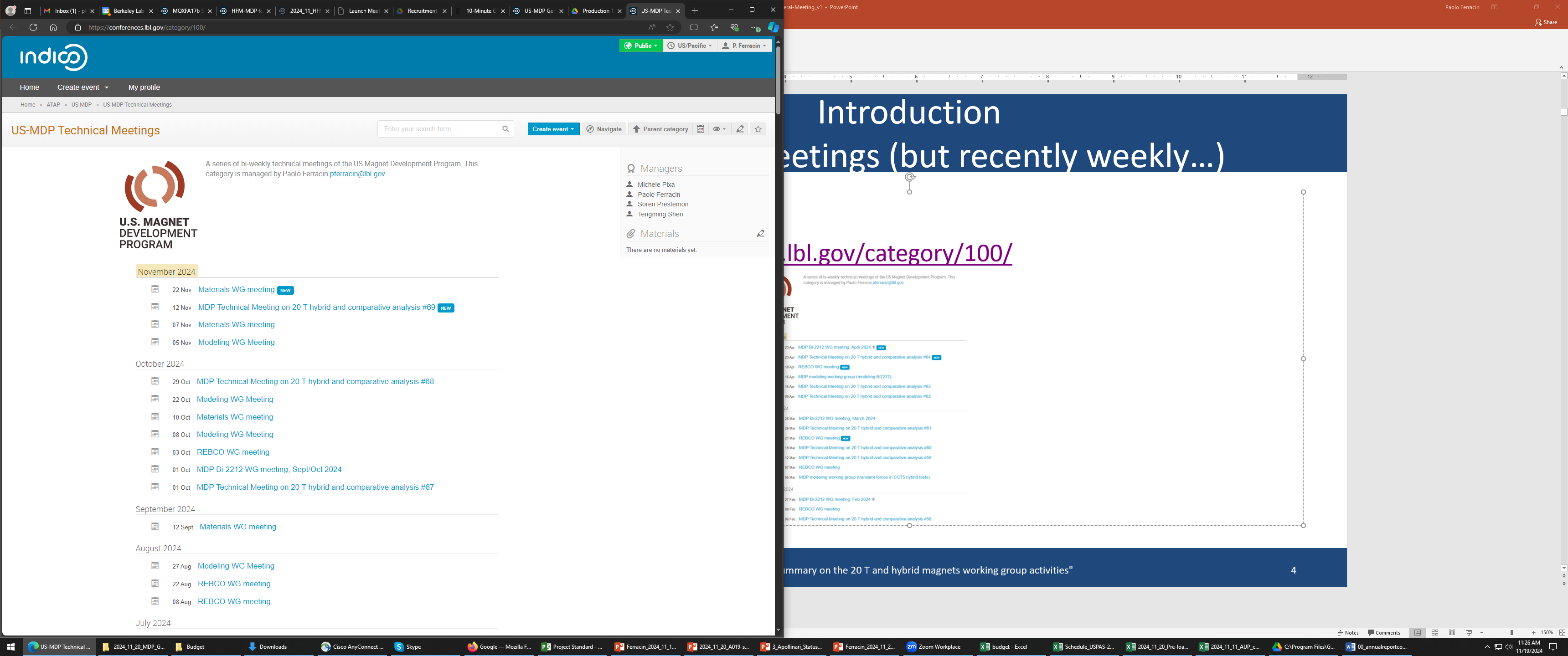 P. Ferracin, "Summary on the 20 T and hybrid magnets working group activities"
3
IntroductionGoals of working group
Conceptual design of a 20 T hybrid HTS-LTS magnet
Comparative analysis of different design options for a 20 T hybrid
Cos design and its stress-management options
Block-type coil design (block with flared ends)
Common-coil design (block with racetrack coils)

Review and follow-up of current work on hybrid magnets
Collect and organize information to provide inputs for 20 T hybrid design and feed-backs to hybrid program
P. Ferracin, "Summary on the 20 T and hybrid magnets working group activities"
4
US Magnet development program roadmap
Road-map updated in 2020
and to be updated again in by the end 2024
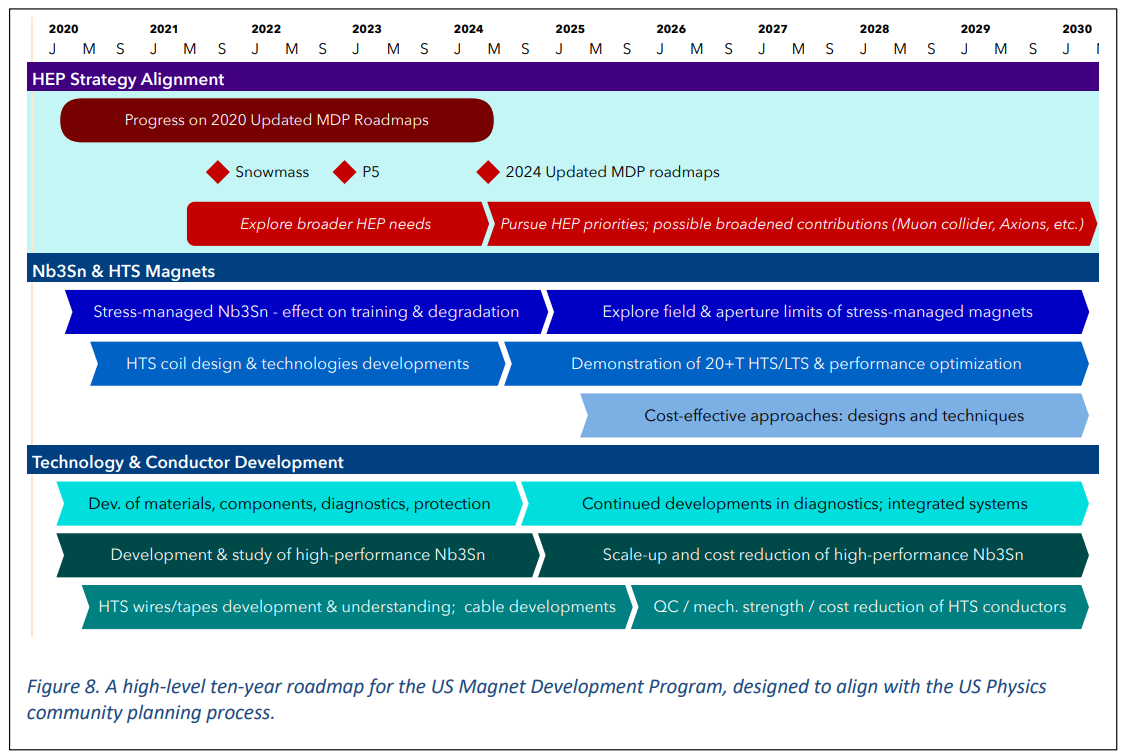 https://arxiv.org/abs/2011.09539
P. Ferracin, "Development of HTS/LTS Hybrid Dipole Magnets by the US Magnet Development Program"
5
Outline
Conceptual design of a 20 T hybrid HTS-LTS magnet
Comparative analysis of different design options for a 20 T hybrid
Cos design and its stress-management options
Block-type coil design (block with flared ends)
Common-coil design (block with racetrack coils)

Review and follow-up of current work on hybrid magnets
Collect and organize information to provide inputs for 20 T hybrid design and feed-backs to hybrid program
P. Ferracin, "Summary on the 20 T and hybrid magnets working group activities"
6
From ASC, Sept. 2024Towards 20 T hybrid magnet: overview
LTS
HTS
LTS
HTS
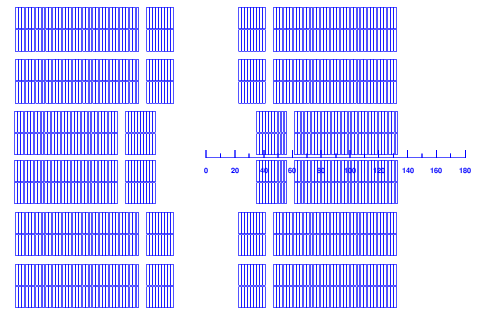 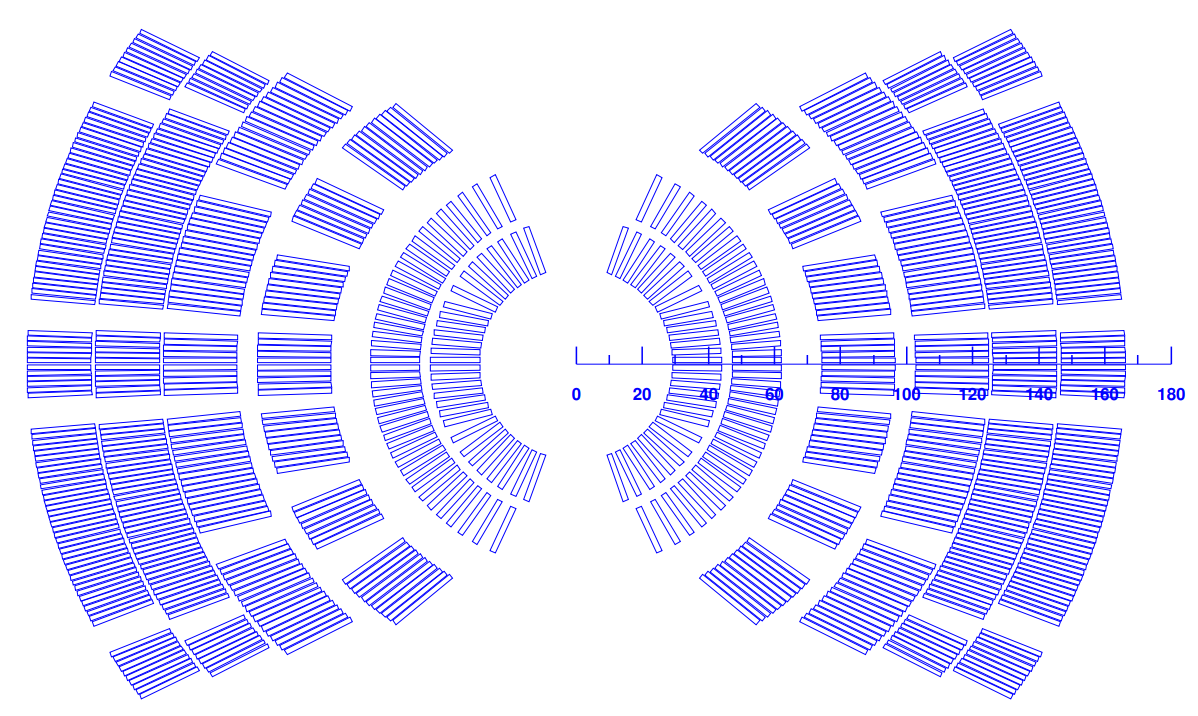 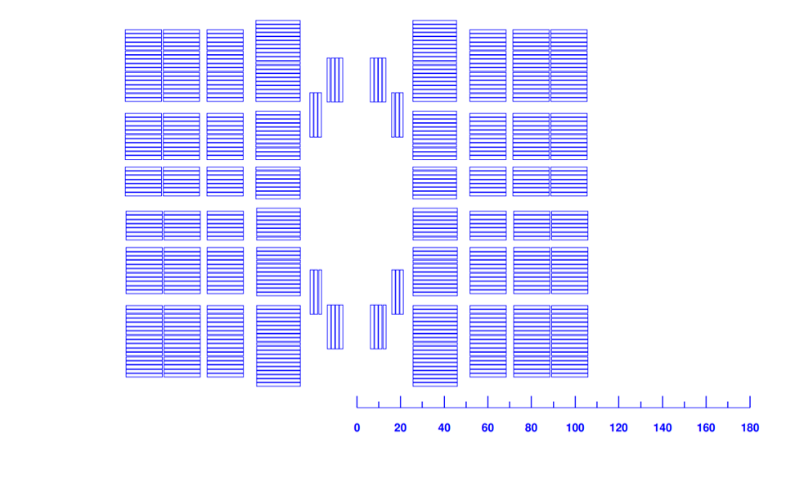 LTS
HTS
Three options considered (Cos-Theta, Block, Common-coil), all with a Bi2212 insert
Iterative process: magnetic, mechanical, and QP analysis
More focus on Cos-theta: MDP inserts and outserts current design
…and on common coils 
Only preliminary design with block
Quench protection of the 3 designs carried out
Quench protection ok for 1+ m long magnet,  for the 10-15 m length new solutions to be considered
R. Gupta and D. Martins Araujo, et al., 4LOr2B-02
Emmanuele Ravaioli, , et al., 4LOr1B-06
P. Ferracin, "Development of HTS/LTS Hybrid Dipole Magnets by the US Magnet Development Program"
7
From ASC, Sept. 2024Towards 20 T hybrid magnet:Cos-theta option
Magnetic: 
2 layer HTS, 4 layer LTS,  field quality and margin in spec, OR coil: 165 mm 
Mechanics: 
Stress management required in all directions
First 2 layers (HTS) with single cable in grove, second 2 layers (LTS) with single block in grove, last 2 layers traditional CT
Coil stress acceptable, but very high stress in the mandrel (Inconel or Nitronic?)
Large mechanical structure: 1120 mm. 
Pre-load provided by  bladder and key support structure to reduce peak field in conductor.
Marika DAddazio, , et al., 4LOr2B-03
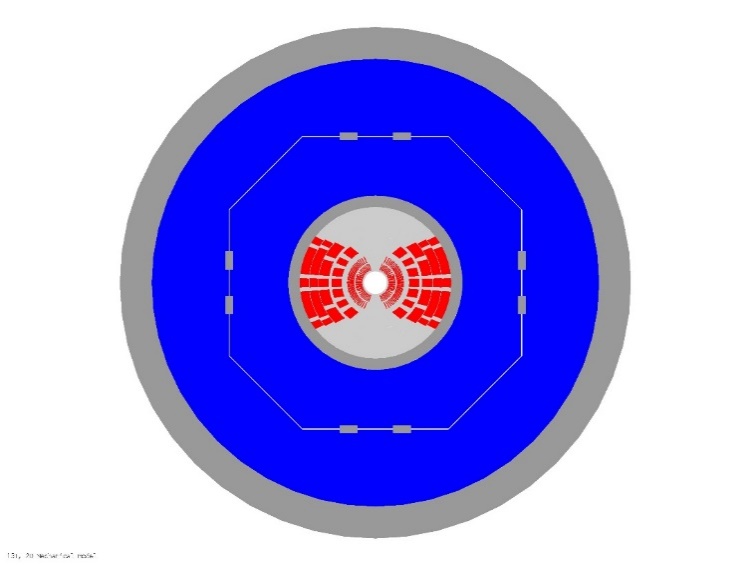 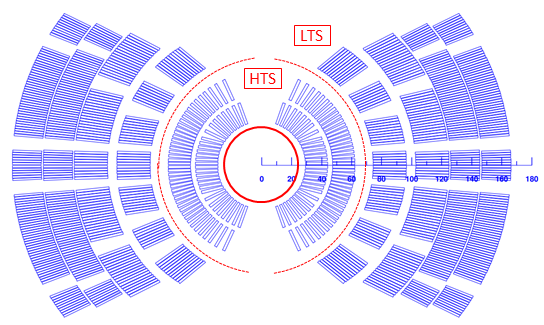 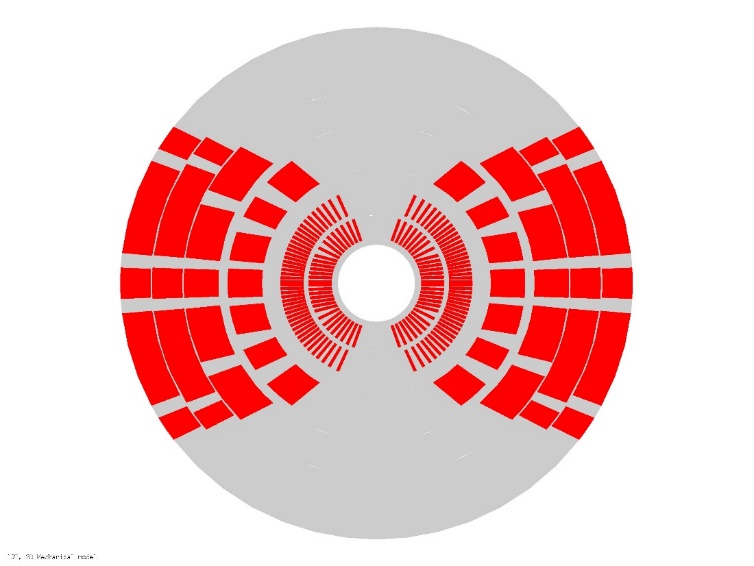 P. Ferracin, "Development of HTS/LTS Hybrid Dipole Magnets by the US Magnet Development Program"
8
Next steps for 20 T hybrid design / comparison
Complete design of a Cos-theta 20 T Bi2212 hybrid design
Include in the design the ESC quench protection coil  extendable to 10-15 m
Investigate a 5-layers option


Design of a REBCO (CORC/STAR) 20 T hybrid design


Design and comparison of all HTS 20 T design with Bi2212                          and REBCO (CORC/STAR), in collaboration with area IV
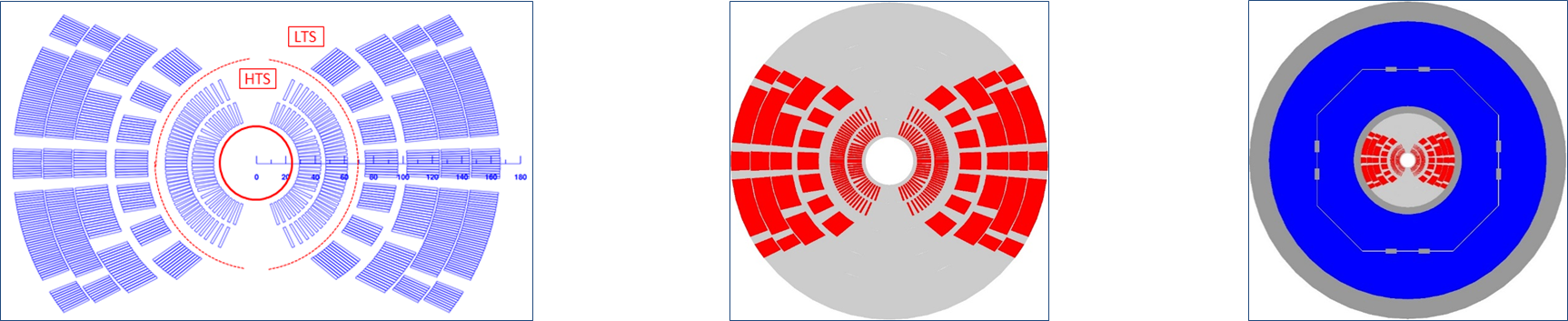 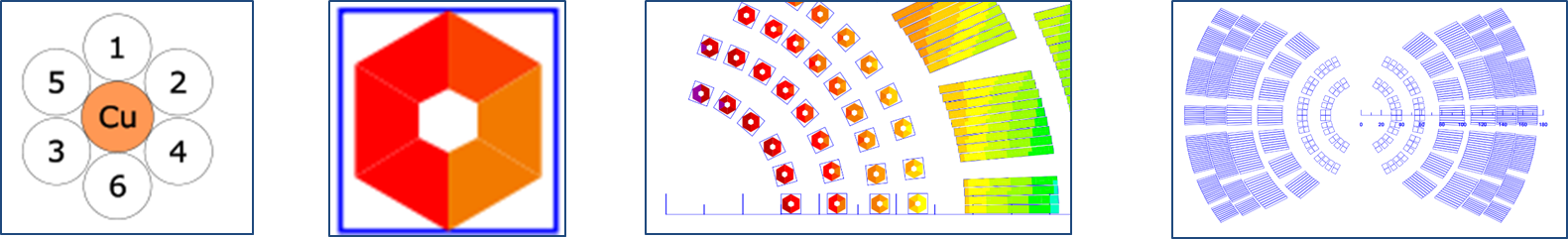 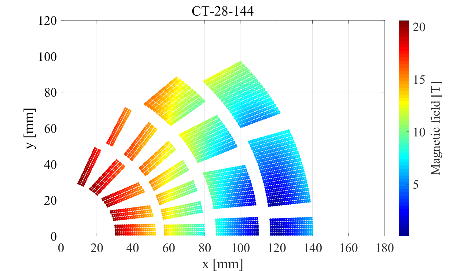 P. Ferracin, "Development of HTS/LTS Hybrid Dipole Magnets by the US Magnet Development Program"
9
Next steps for 20 T hybrid design / comparison
Lower (…or much lower) priority

Common-coil design option
Still some high stress in the baseline design
Explore asymmetric option

Block design option
Study of possible use of TFD with HTS inserts?
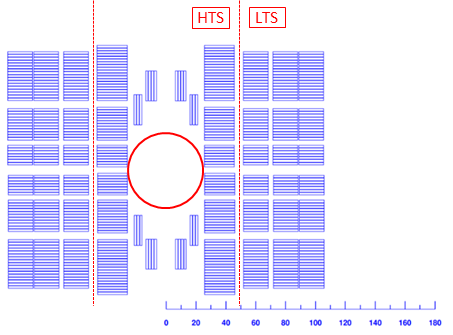 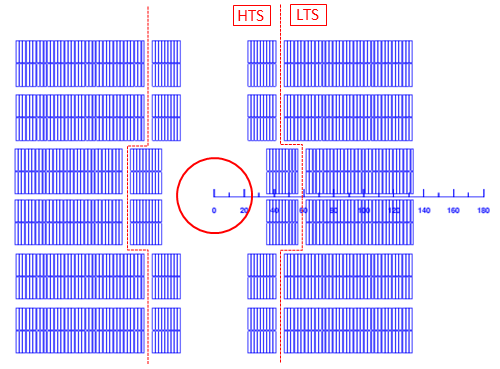 P. Ferracin, "Development of HTS/LTS Hybrid Dipole Magnets by the US Magnet Development Program"
10
Outline
Conceptual design of a 20 T hybrid HTS-LTS magnet
Comparative analysis of different design options for a 20 T hybrid
Cos design and its stress-management options
Block-type coil design (block with flared ends)
Common-coil design (block with racetrack coils)

Review and follow-up of current work on hybrid magnets
Collect and organize information to provide inputs for 20 T hybrid design and feed-backs to hybrid program
P. Ferracin, "Summary on the 20 T and hybrid magnets working group activities"
11
From ASC, Sept. 2024Summary of inserts and outserts
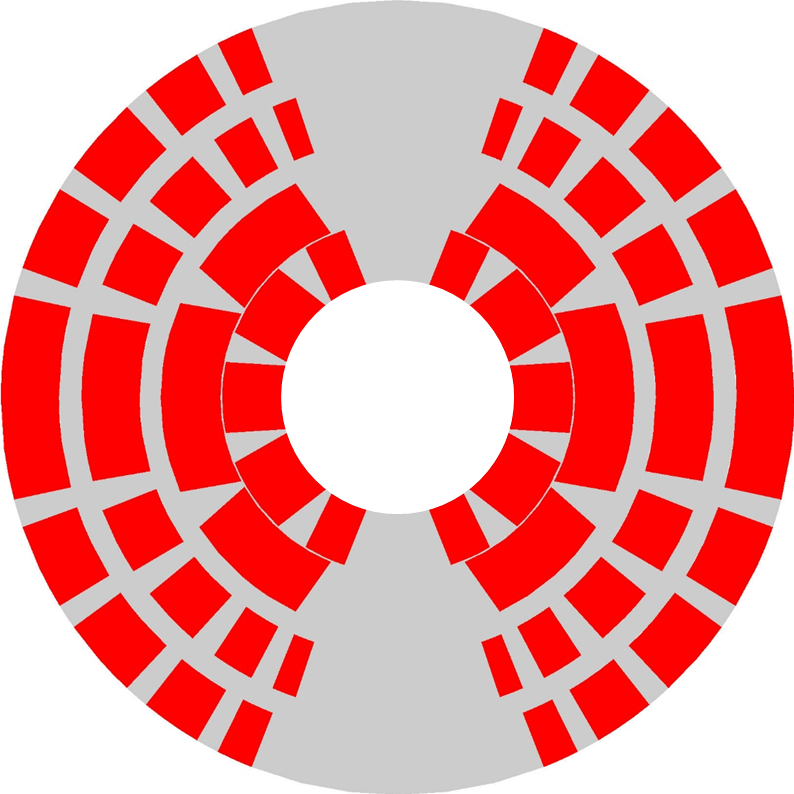 SMCT+ MDPCT1
BiCCT2
BiCCT1
BiSMCT
Bin5
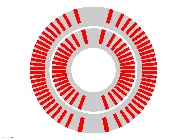 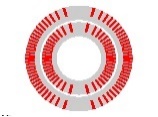 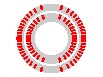 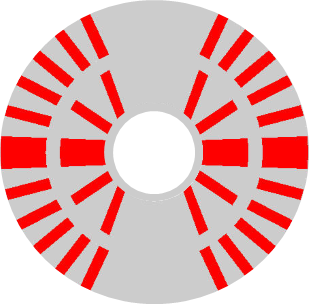 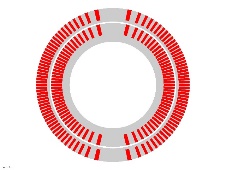 CCT5
COMB-CORC-1
COMB-STAR2
COMB-STAR1
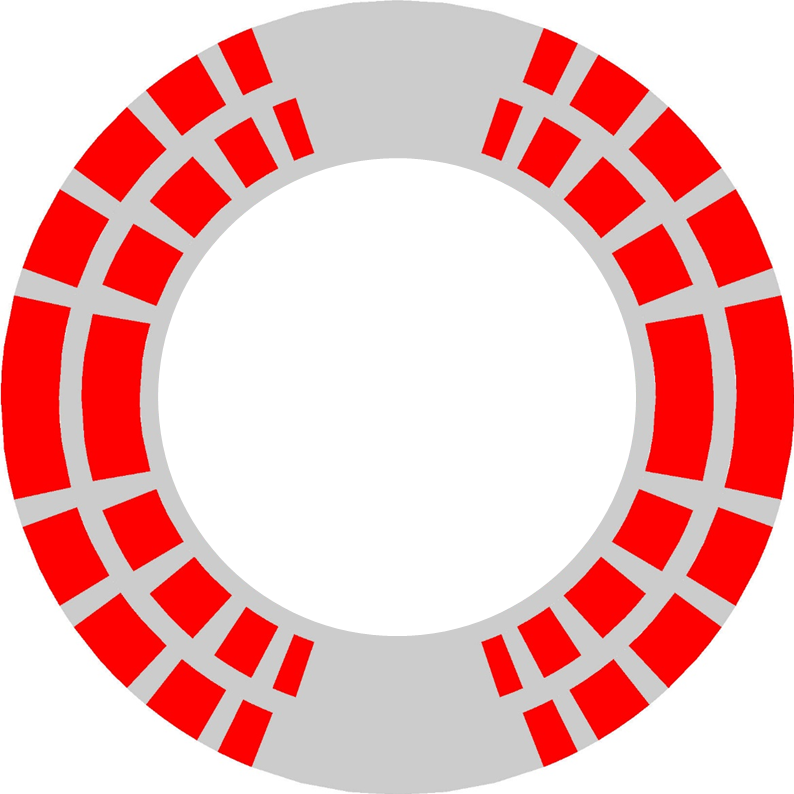 SMCT
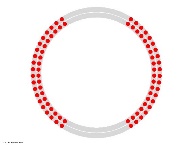 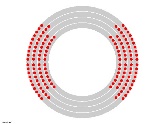 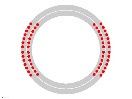 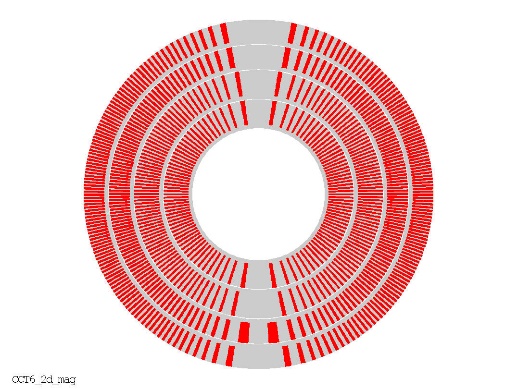 C4 (cct, e-cct, uni-layer)
S1
CCT6
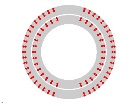 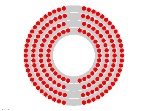 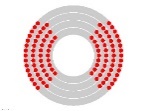 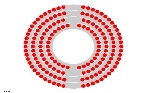 P. Ferracin, "Development of HTS/LTS Hybrid Dipole Magnets by the US Magnet Development Program"
12
Possible plans for the 20 T design working group
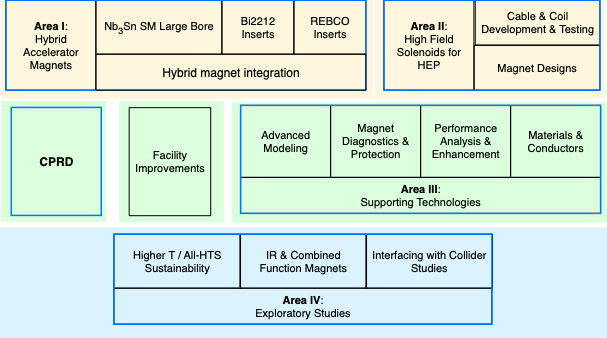 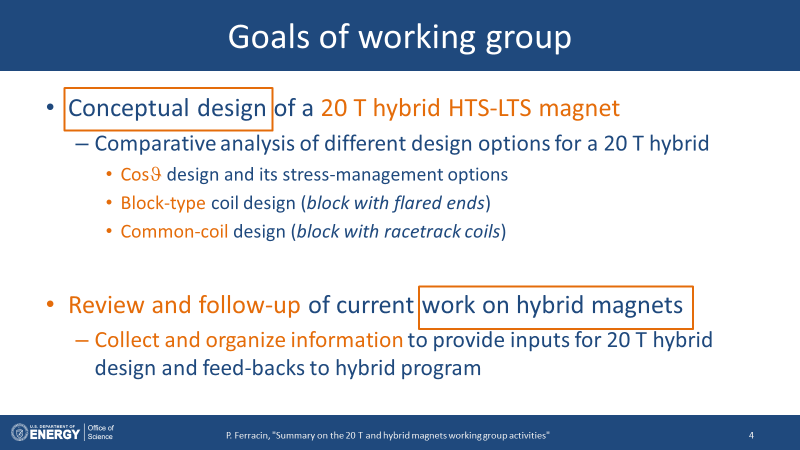 Transition towards an “hybrid magnets working group”
What used to be the second goal of the “20 T hybrid working group”
P. Ferracin, "Development of HTS/LTS Hybrid Dipole Magnets by the US Magnet Development Program"
13
Possible plans for the hybrid magnets working group
Challenges to be addressed
 Engineering design
Integrated design of inserts and outserts coils for optimal operation in hybrid configuration
Compatibility of dimensions, in particular radii and lengths, of LTS and HTS coils
Location and extension of high field region and of the leads, design of the splices 
Mechanical analysis
Mechanical support and assembly process of insert coils inside outsert aperture 
Design of the radial and azimuthal support components to prevent motion and excessive strain both in the insert and in the outsert under the action of the Lorentz forces
Define tooling and procedures to guarantee mechanical contact between insert and outser coils, at the same time ensuring reliable assembly and disassembly operations.
Test
Define test set-ups, powering configurations and protection schemes for hybrid magnets during powering tests
Conceptual design and analysis
Evaluate maximum achievable fields, given the current HTS and LTS conductor properties and coil technology
Conceptual design of a 20 T hybrid magnet 
Comparative analysis of CCT and SMCT and UL designs
P. Ferracin, "Development of HTS/LTS Hybrid Dipole Magnets by the US Magnet Development Program"
14
Possible milestones
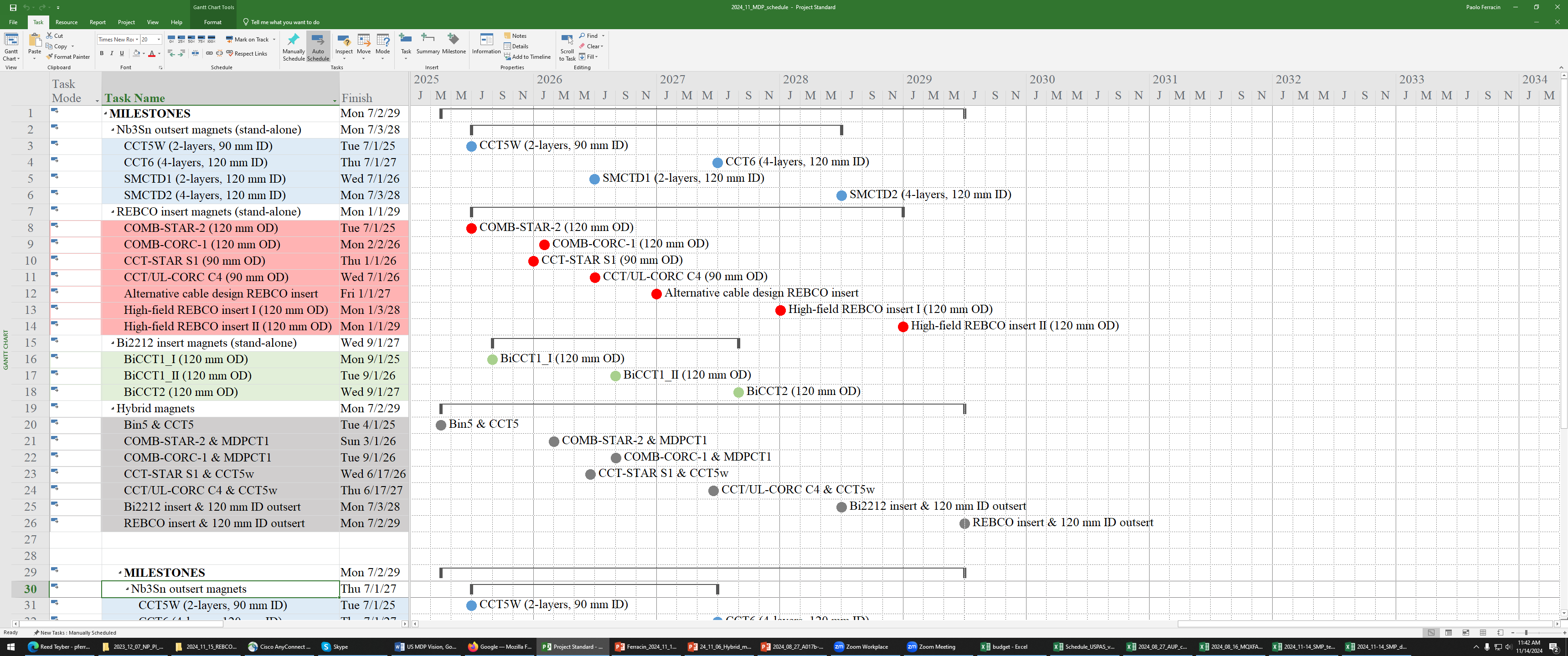 P. Ferracin
15